ЭМОЦИИ
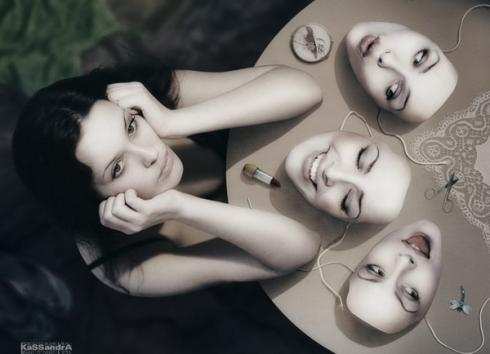 ЭМОЦИЯ
непосредственное, временное эмоциональное переживание какого-либо отношения человека к различным внешним или внутренним событиям. 
 душевное волнение.
ЭМОЦИЯ
возникает как реакция не только на события совершившиеся, но и на вероятностные или вспоминаемые.
носит опережающий характер, обобщая оценку ситуации, связанной с удовлетворением потребности.
Классификация К. Изарда "фундаментальных" эмоций:
интерес (возбуждение)
 радость
 удивление
 страдание (горе, печаль)
 гнев (ярость)
 отвращение
 презрение (пренебрежение)
 страх (ужас)
 стыд (застенчивость)
 вина (раскаяние)
ИНТЕРЕС
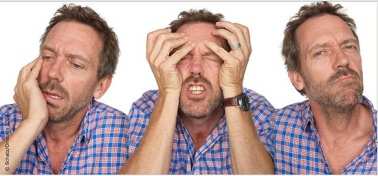 положительное эмоциональное состояние
способствует развитию навыков и умений, приобретению знаний
чувство захваченности, любопытства
РАДОСТЬ
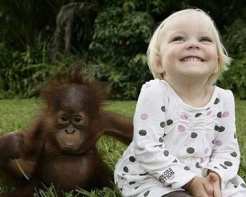 положительная эмоция
связана с возможностью достаточно полно удовлетворить актуальную потребность, вероятность чего до этого была невелика или неопределенна
сопровождается самоудовлетворенностью и удовлетворенностью окружающим миром
УДИВЛЕНИЕ
не имеет четко выраженного положительного или отрицательного знака 
эмоциональная реакция на внезапно возникшие обстоятельства
тормозит все предыдущие эмоции, направляя внимание на новый объект и может переходить в интерес
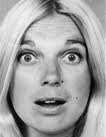 СТРАДАНИЕ
наиболее распространенное отрицательное эмоциональное состояние
связано с получением достоверной (или кажущейся таковой) информации о невозможности удовлетворения важнейших потребностей, достижение которых до этого представлялось более или менее вероятным 
чаще протекает в форме эмоционального стресса
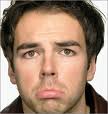 ГНЕВ
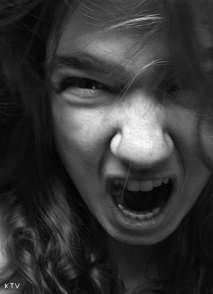 сильное отрицательное эмоциональное состояние
протекает чаще в форме аффекта
возникает в ответ на препятствие в достижении страстно желаемых целей
ОТВРАЩЕНИЕ
отрицательное эмоциональное состояние
вызывается объектами (предметами, людьми, обстоятельствами), соприкосновение с которыми (физическое или коммуникативное) вступает в резкое противоречие с эстетическими, нравственными или идеологическими принципами и установками субъекта
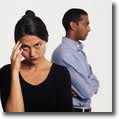 ПРЕЗРЕНИЕ
отрицательное эмоциональное состояние
возникает в межличностных отношениях и порождается рассогласованием жизненных позиций, взглядов и поведения субъекта
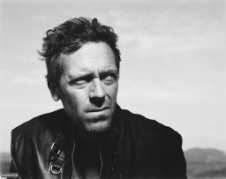 СТРАХ
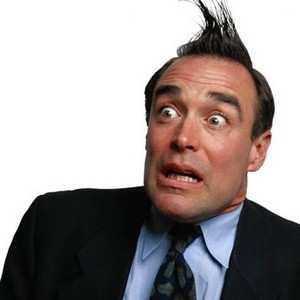 отрицательное эмоциональное состояние
появляется при получении субъектом информации о возможном ущербе для его жизненного благополучия, о реальной или воображаемой опасности
СТЫД
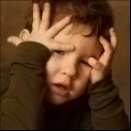 отрицательное эмоциональное состояние
выражается в осознании несоответствия собственных помыслов, поступков и внешности не только ожиданиям окружающих, но и собственным представлениям о подобающем поведении и внешнем облике
ВИНА
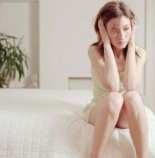 отрицательное эмоциональное состояние
выражается в осознании неблаговидности собственного поступка, помысла или чувств и выражающееся в сожалении и раскаянии.
ЧУВСТВА (высшие эмоции)
особые психические состояния, проявляющиеся социально обусловленными переживаниями, которые выражают длительные и устойчивые эмоциональные отношения человека к реальным или воображаемым объектам. Их часто обозначают как вторичные эмоции, так как они сформировались как своеобразное обобщение соответствующих простых (первичных) эмоций к объекту чувства
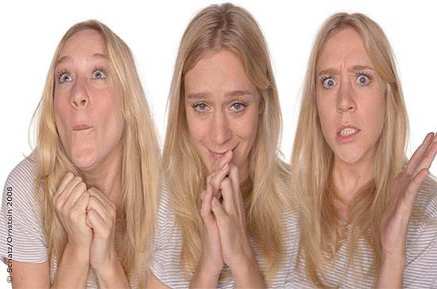 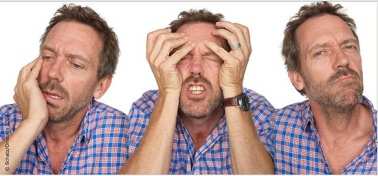 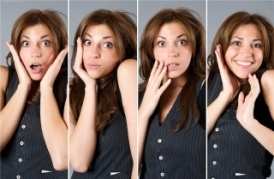